TRƯỜNG MẦM NON HOẠ SỮA
Môn: Làm quen văn học
Đề tài: Kể chuyện“Món quà của cô giáo”
Ghép tranh hoá thân theo nhân vật
Lớp: MGL 5-6 TUỔI
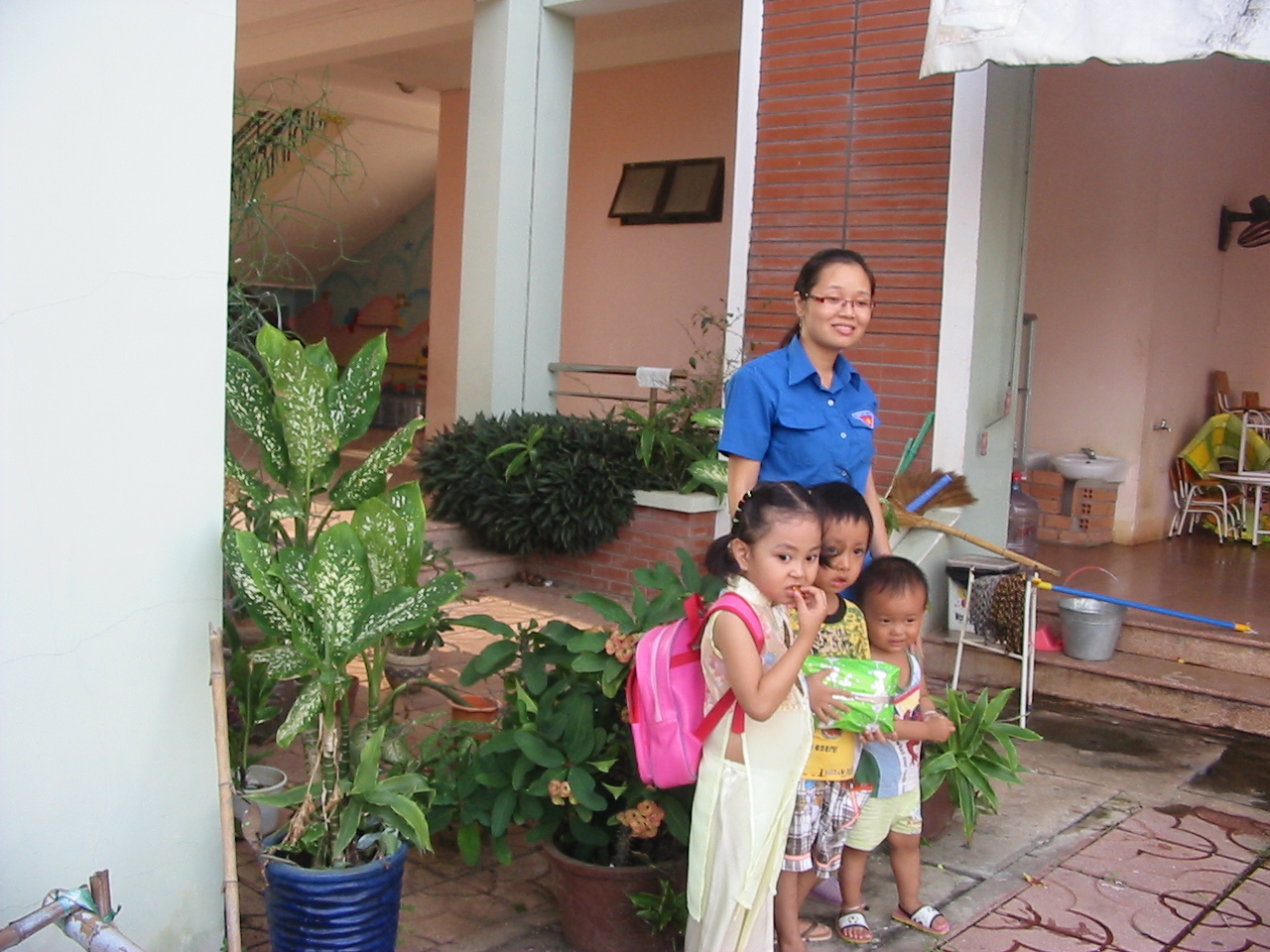 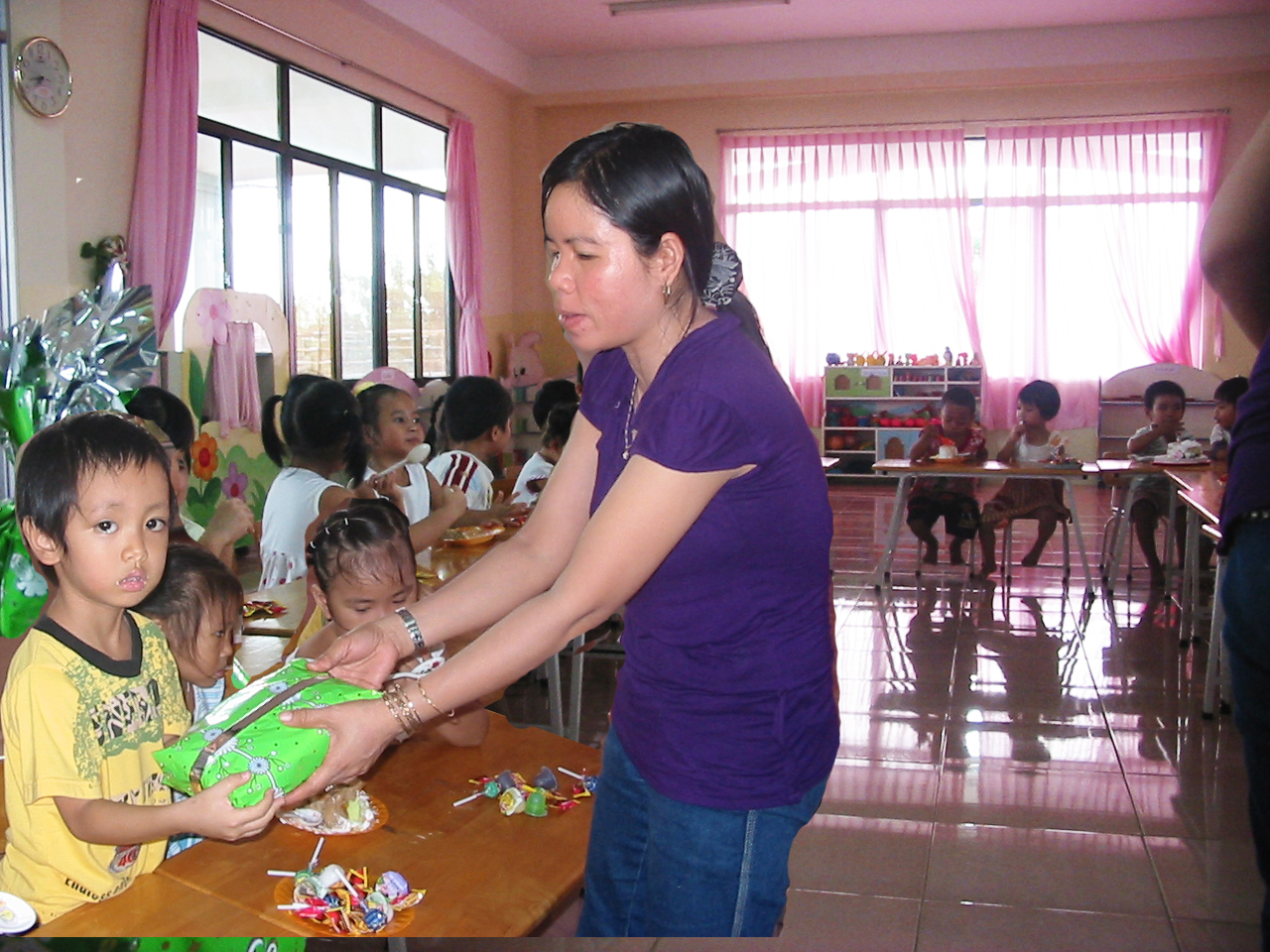 Câu chuyện
MÓN QUÀ CỦA CÔ GIÁO
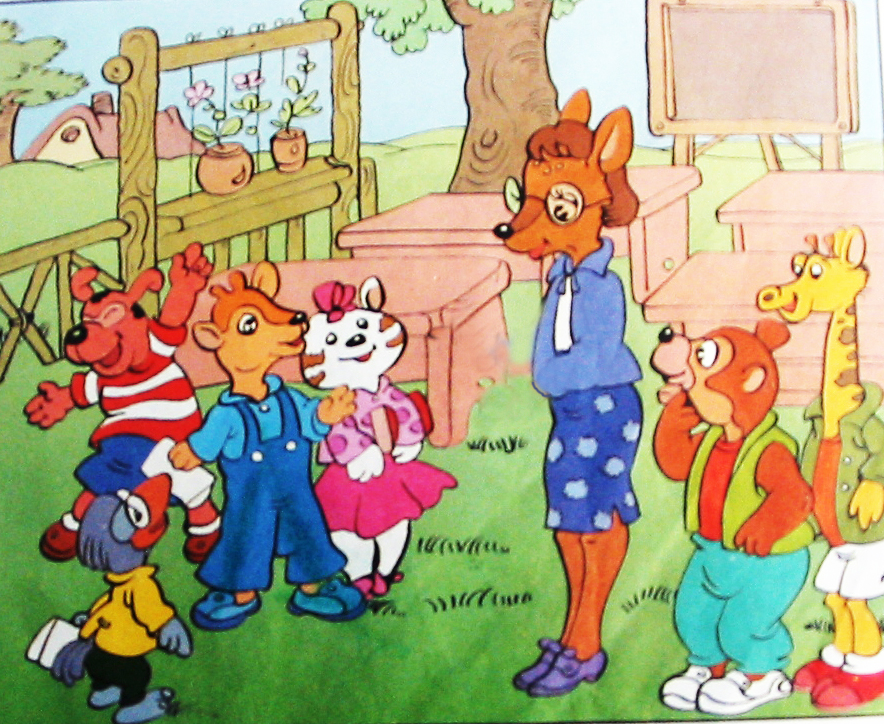 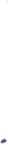 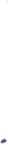 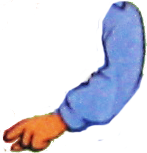 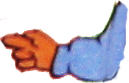 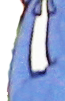 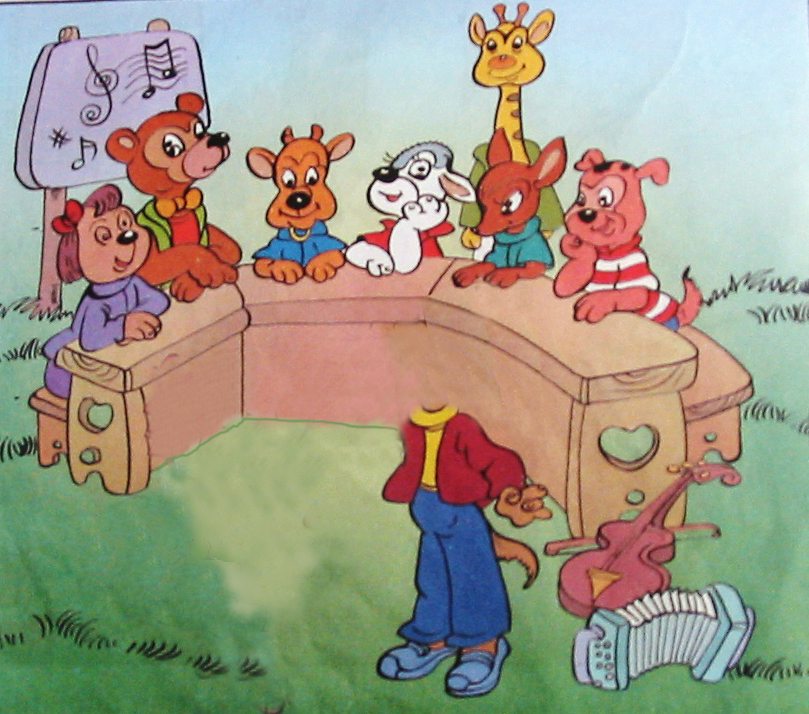 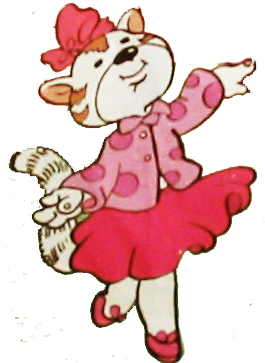 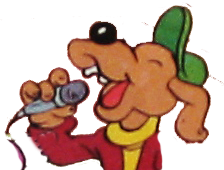 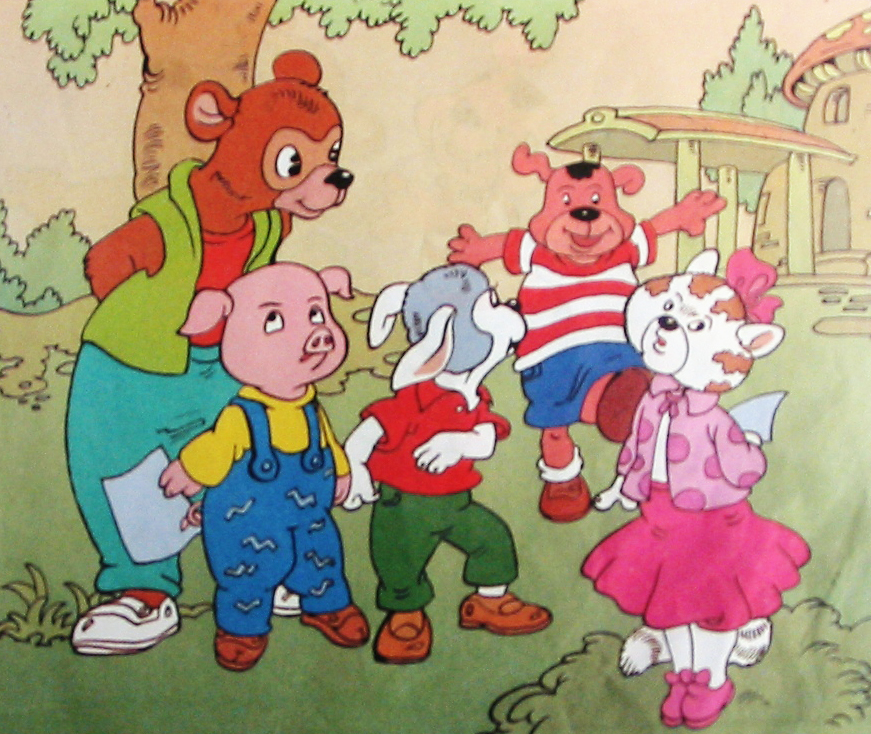 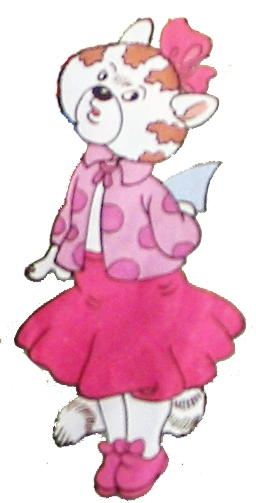 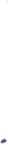 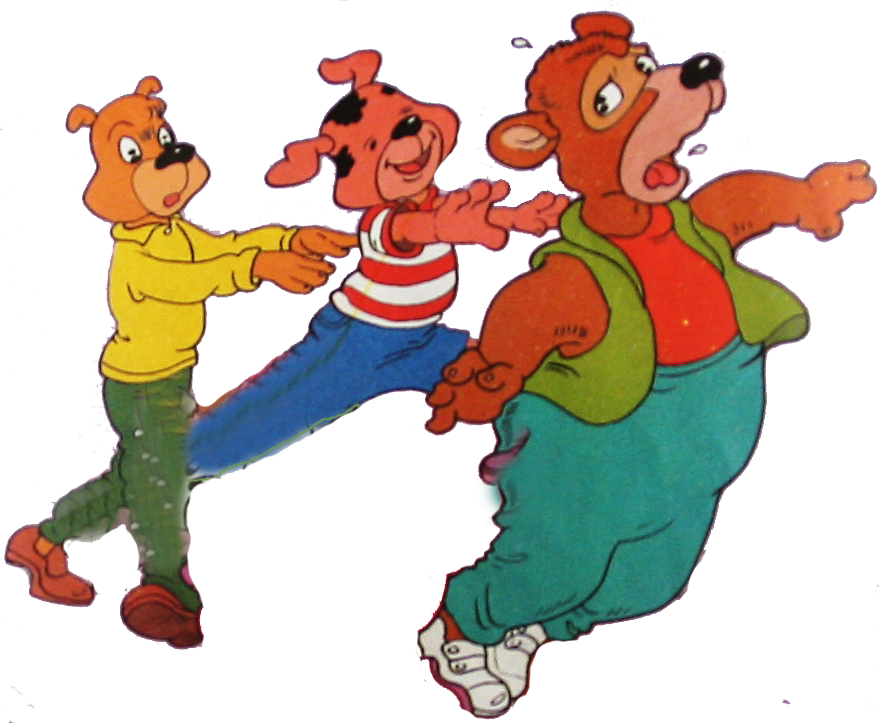 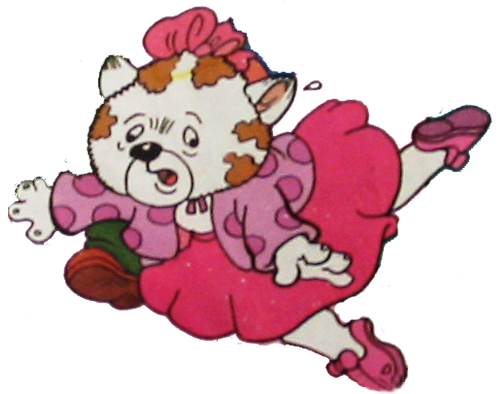 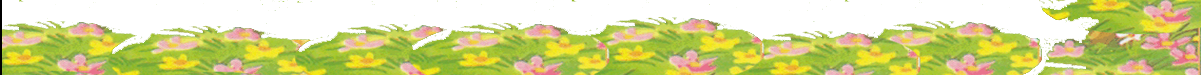 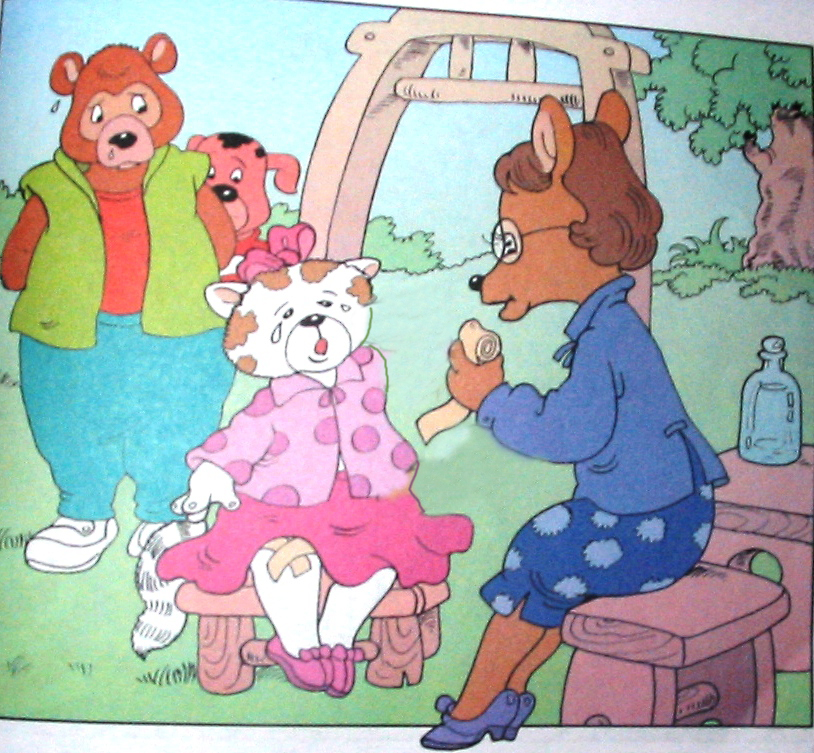 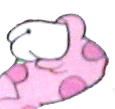 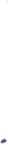 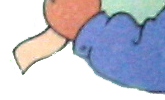 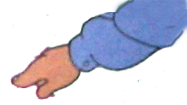 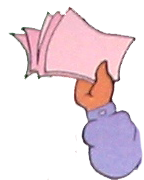 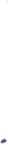 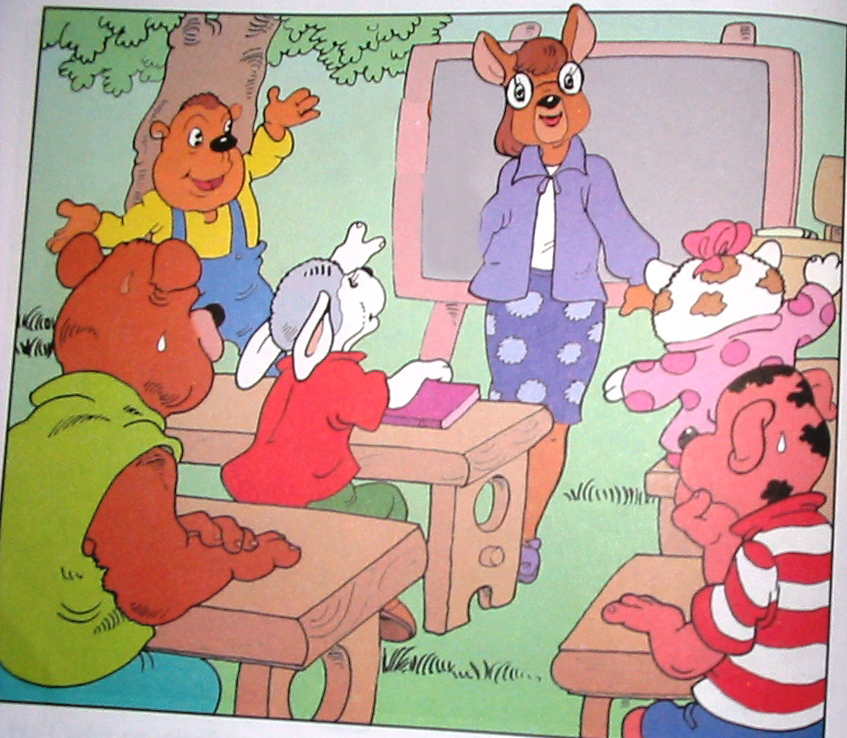 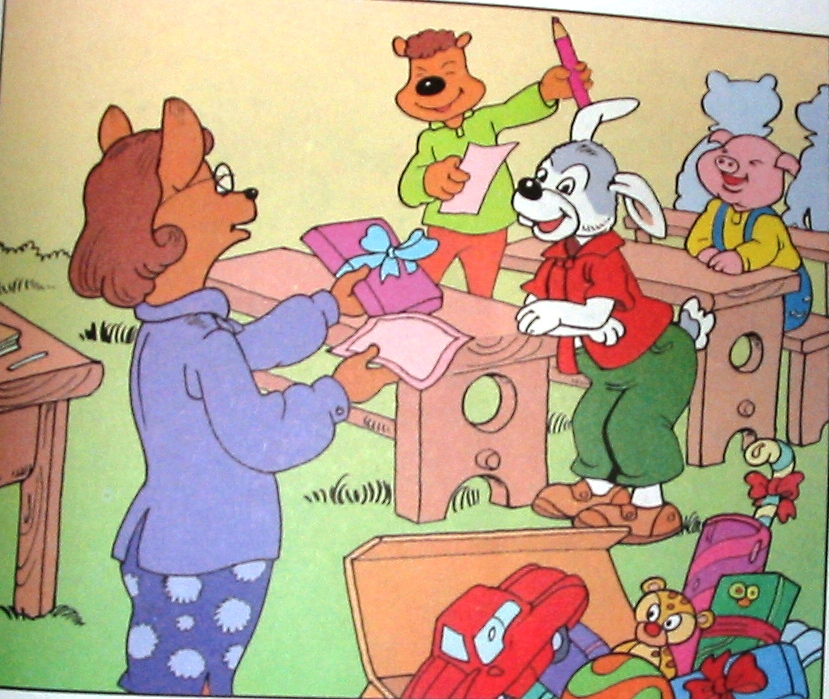 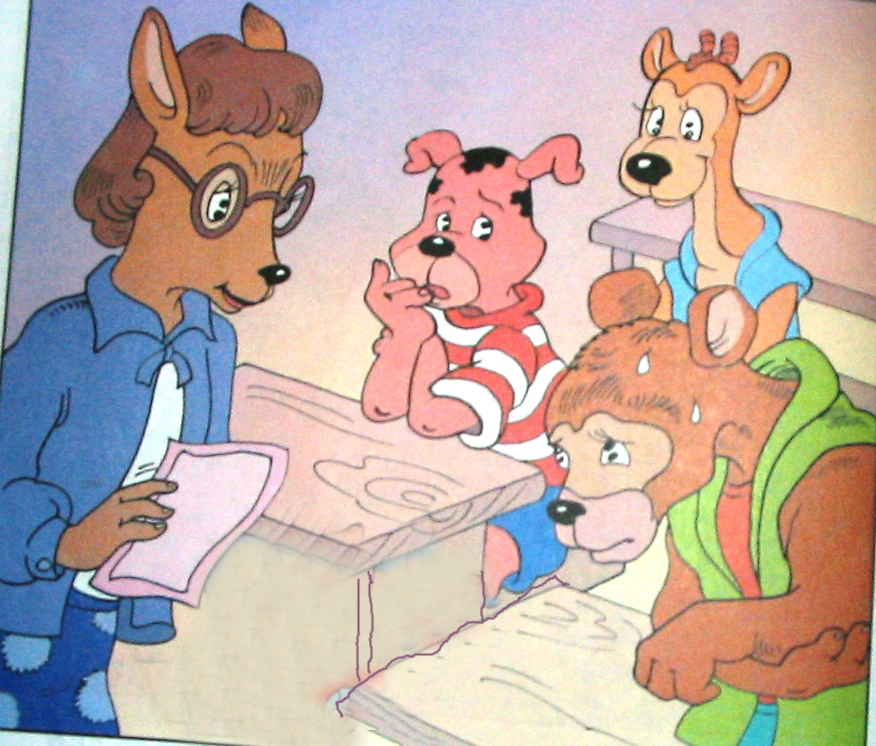 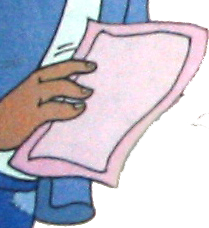 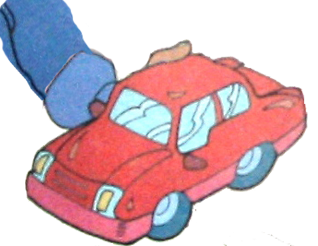 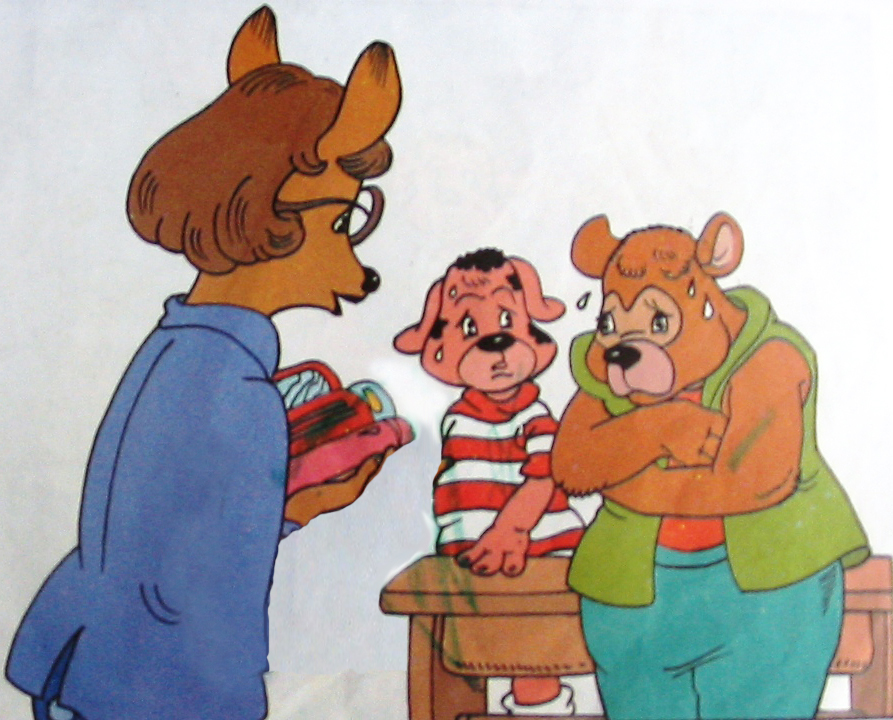 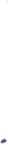 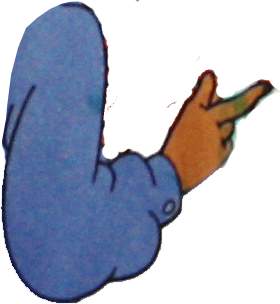 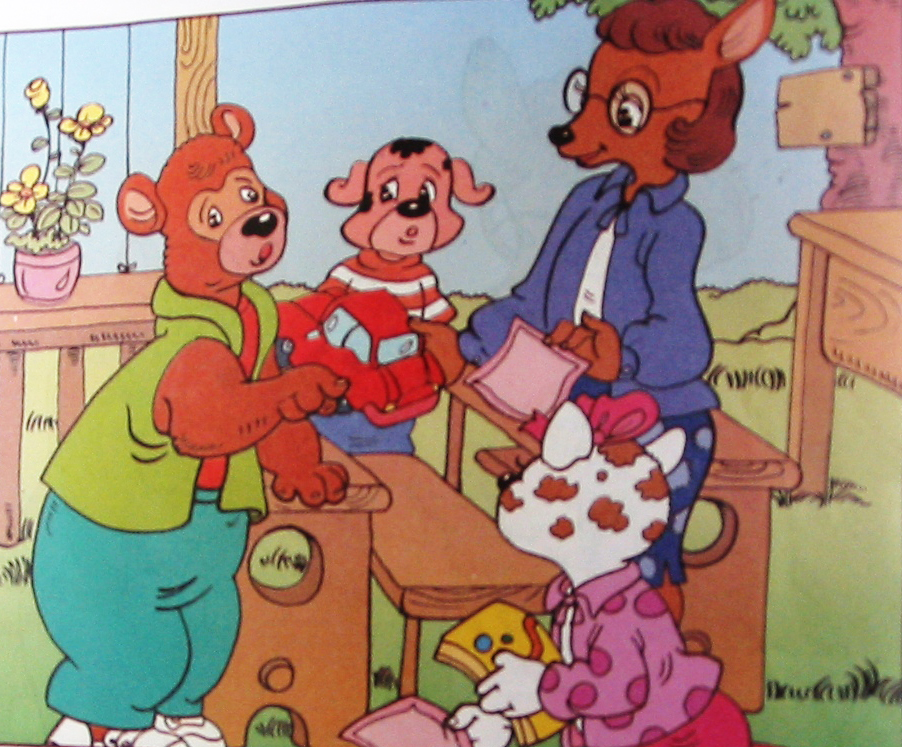 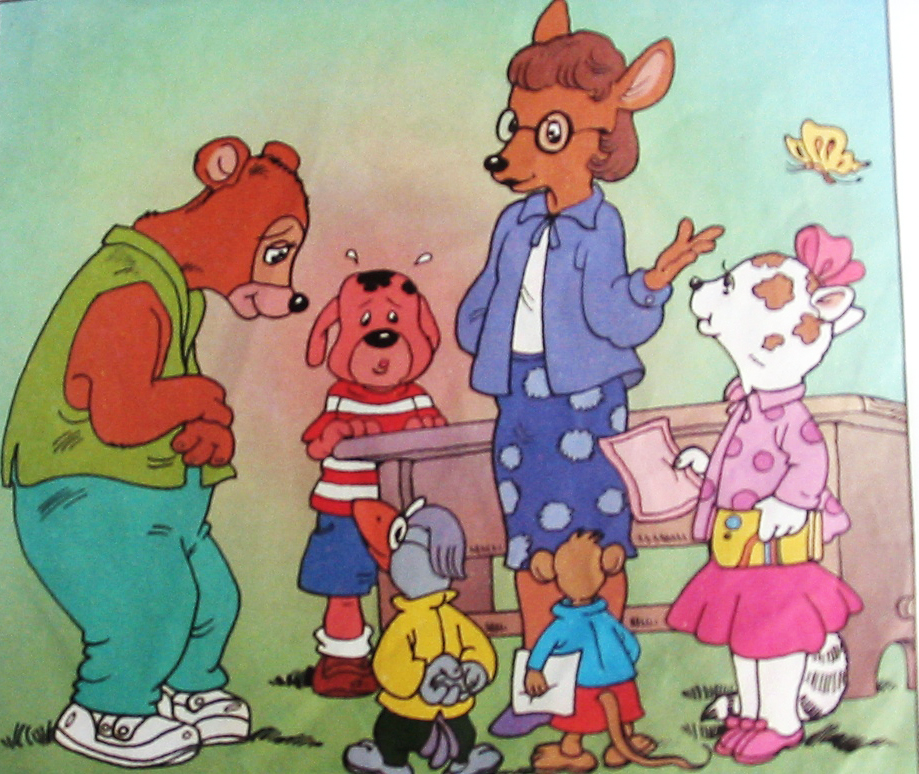 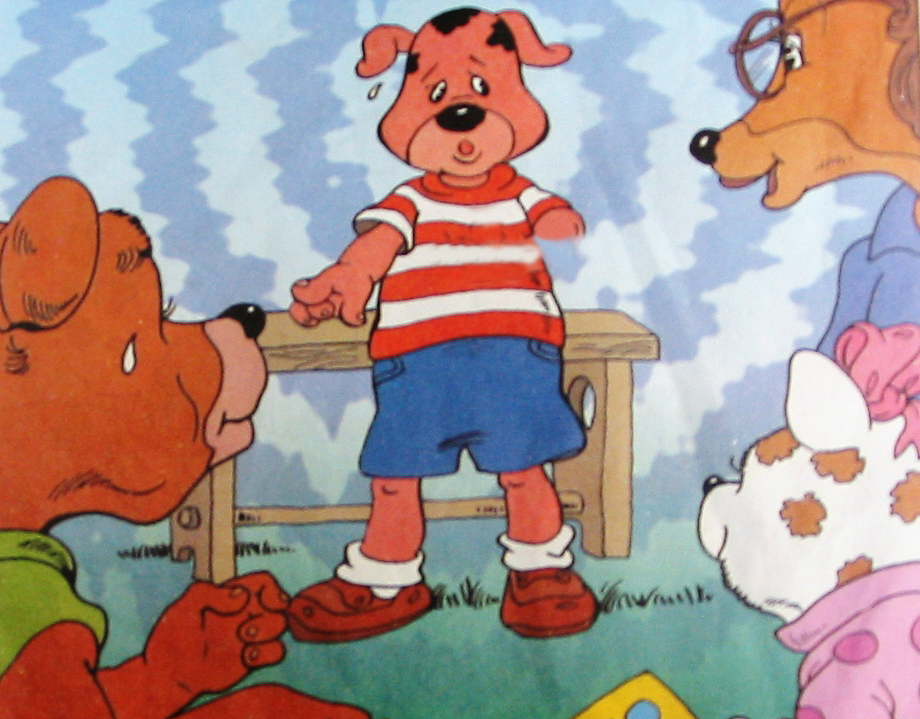 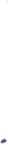 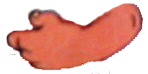 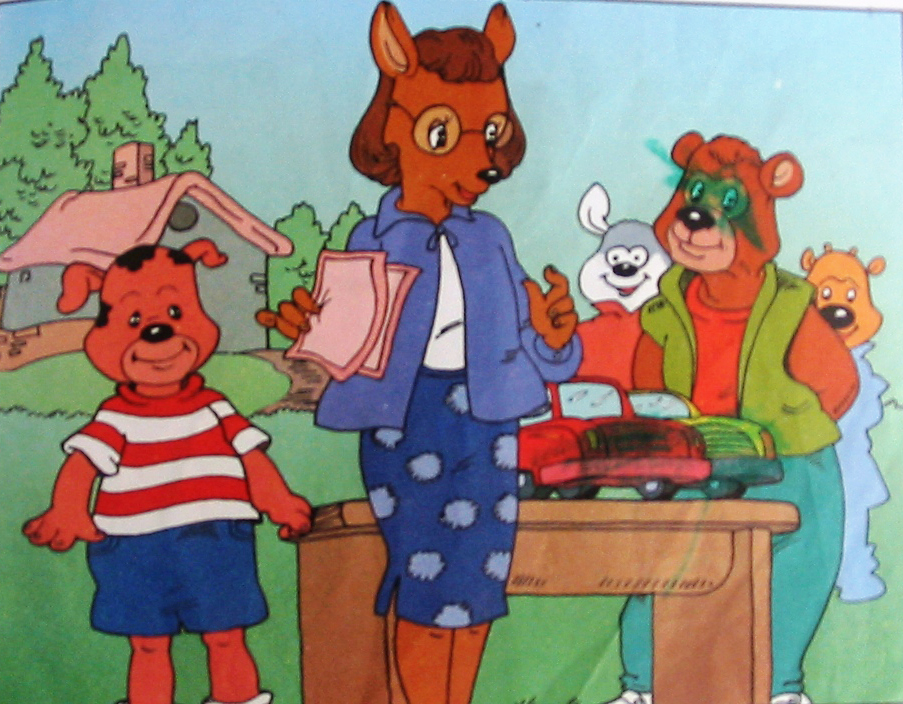 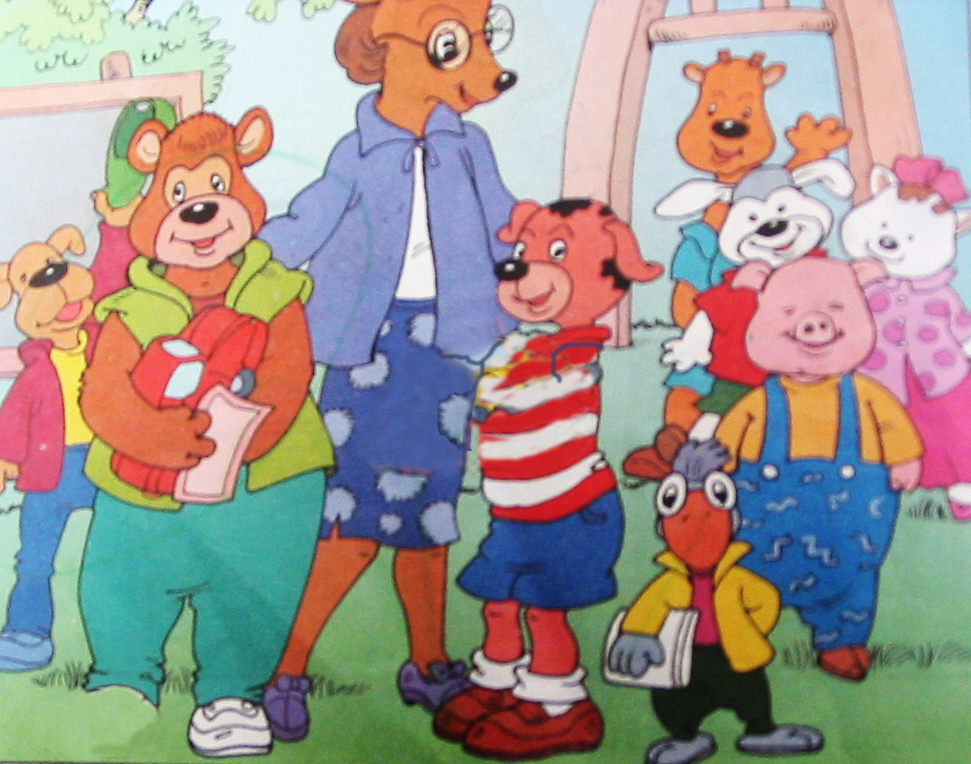 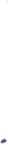 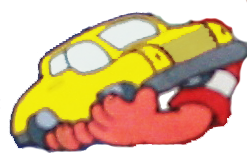 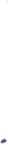 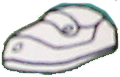 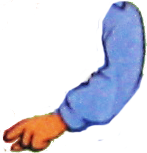 trò chơi:
Ghép tranh hóa thân theo nhân vật
buổi học đã kết thúc
Cảm ơn quý cô đã đến dự
Chúc các cháu chăm ngoan